What the New SEC Regulation on 
Cyber Reporting Means for the
Risk Management Profession
FAIR Institute
August 8, 2023
1
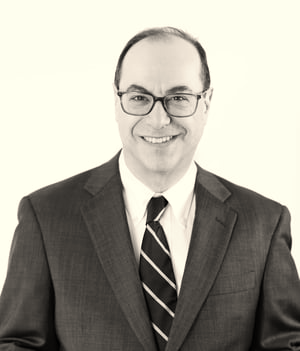 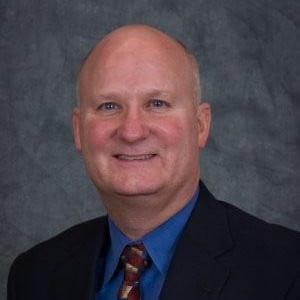 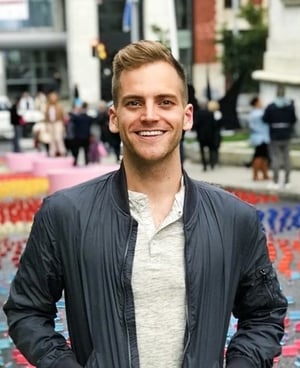 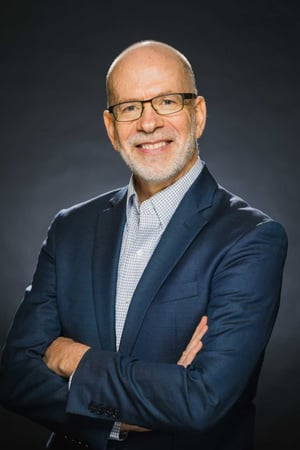 Rick Borden
Cyber and Privacy Partner
Frankfurt Kurnit Klein & Selz
JR Williamson
SVP & CISO
Leidos
Cody Scott
Sr. Analyst, Security & Risk
Forrester
Jack Jones
Chairman
FAIR Institute
2
Enterprise cyber risk assessment
Cybersecurity policies and standards
Monitoring & reporting of cyber resilience and posture
Cybersecurity risk management program
Cyber Risk Management & Strategy
Cyber Incident Reporting
Incident & crisis response (team, process, tooling)
Process to determine incident materiality
Incident register & practiced process to drive 4-day & periodic reporting obligation
Security event monitoring & detection (team, process, tools)
Cyber Governance
Cybersecurity board and management governance disclosed in regulatory filings 
(10-K)
Incorporating cyber risk into business strategy, financial planning, and capital allocation
Board cybersecurity oversight
Source:  PwC, SEC’s new cyber disclosure rule
https://www.pwc.com/us/en/services/consulting/cybersecurity-risk-regulatory/library/sec-final-cybersecurity-disclosure-rules.html
3
Questions to Assess Readiness
What is our process for assessing, managing and reporting cybersecurity risks and incidents?
Are our policies, risk assessments, controls and monitoring strong enough to disclose publicly? 
Do we have a defensible framework, processes and tools for determining materiality?
Can we report within the four-day period?
How will we comply with the requirement to report related occurrences that qualify as “material”?
Are we monitoring cyber risk on a continuous basis? 
Do we have sufficient visibility into cyber risk to oversee cybersecurity at the board level?
4